Tekst
Tekst
Tekst
Tekst
Tekst
Tekst
Tekst
Tekst
Tekst
Tekst
Tekst
Tekst
✎
Touchpoint name
Touchpoint name
Touchpoint name
Touchpoint name
Touchpoint name
Touchpoint name
Touchpoint name
Touchpoint name
Touchpoint name
Touchpoint name
Touchpoint name
Touchpoint name
Fase:
Opmærksomhed
Fase:
Køb/Medlem
Fase:
Anvende
Fase:
Udvikle
Loyalitet
Fase:
Forlade
Touchpoint name
Line of INTERNAL interaction
Line of interaction
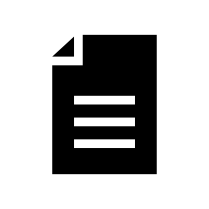 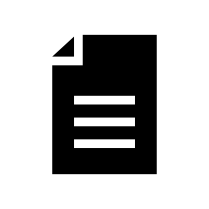 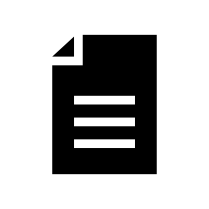 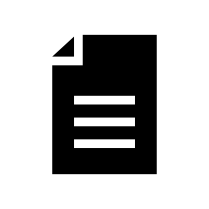 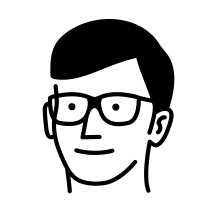 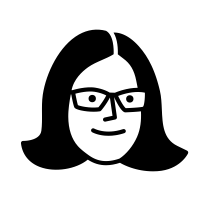 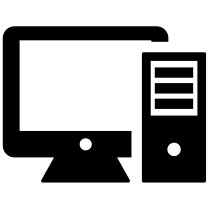 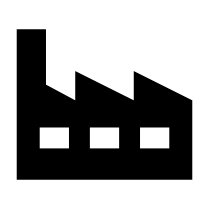 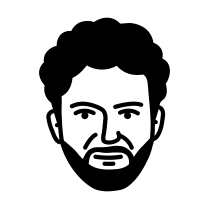 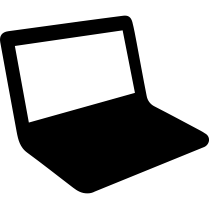 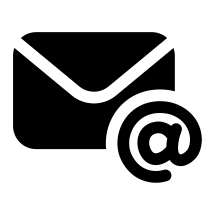 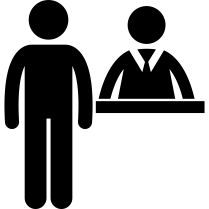 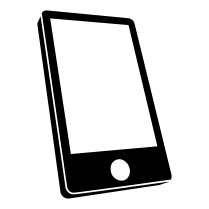 Tekst
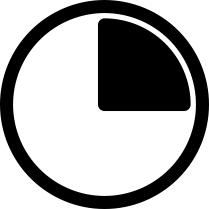 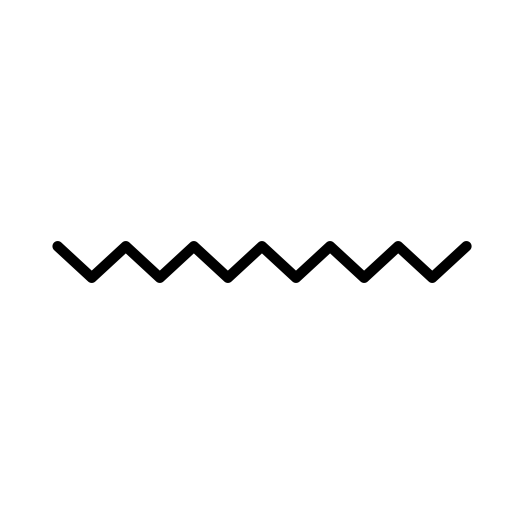 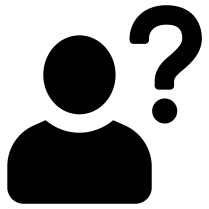 Tekst
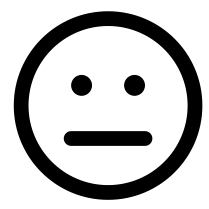 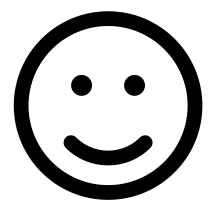 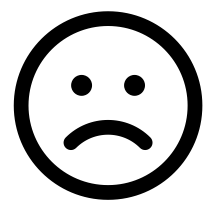 Tekst
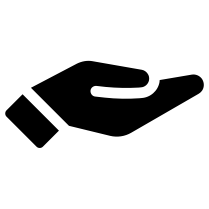 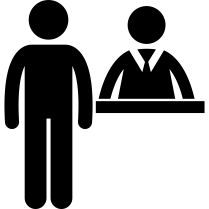 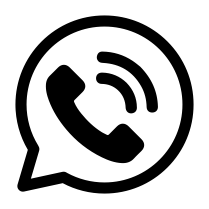 Tekst
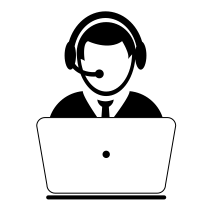 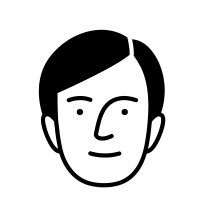 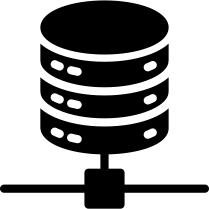 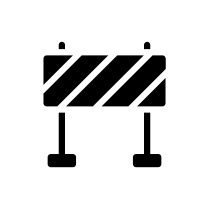 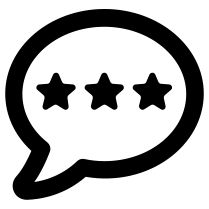 Tekst
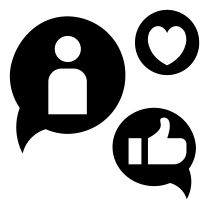 Tekst
Tekst
Tekst
Tekst
Tekst
Tekst
Tekst
Tekst
Tekst
Tekst
Tekst
Tekst
Tekst
Tekst